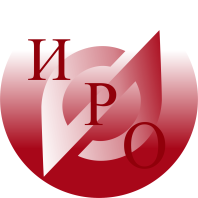 ГАУ ДПО ЯРОСЛАВСКОЙ ОБЛАСТИИНСТИТУТ РАЗВИТИЯ ОБРАЗОВАНИЯ
Идентификация школ с низкими образовательными результатами в Ярославской области
Зуева Марина Леоновна, проректор ИРО, к.п.н., доцент
12 января 2017
Инструменты идентификации школ с низкими результатами
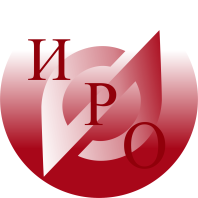 2
Показатели  результативности
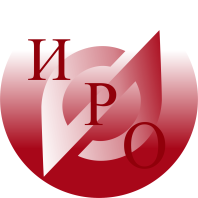 В отчете школ по самообследованию

Средний балл ОГЭ, ЕГЭ (русский язык, математика)
Доля выпускников 9, 11 класса с неудовлетворительными результатами (русский язык, математика)
Доля выпускников не получивших аттестаты в 9, 11 классах
Ограничения 

Сравнение результатов для неоднородных групп обучающихся
Сравнение результатов для разных моделей экзамена
Оценка только на «выходе»
Сужение образовательных результатов до учебных
3
Показатели  результативности
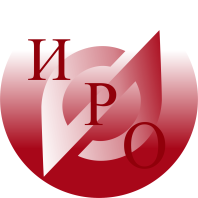 В региональном отчете по ЕГЭ 2016  для Рособрнадзора
А) с учетом категории участников ЕГЭ (Выпускники СОО, СПО, ВПЛ)
Б) с учетом типа ОО (школы, лицеи, гимназии…)
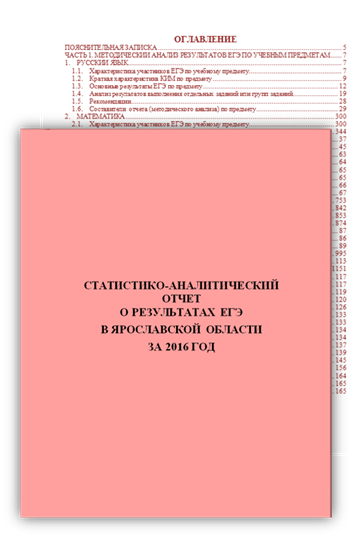 4
Показатели  результативности
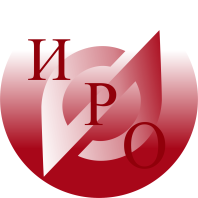 В региональном отчете по ЕГЭ 2016  для Рособрнадзора
Результат:
Перечень  ОО, продемонстрировавших наиболее высокие и низкие  результаты ЕГЭ по предмету

Основания для выбора:
выбиралось от 5 до 15% от общего числа ОО в субъекте РФ, в  которых 
доля участников ЕГЭ, не достигших минимального балла, имеет максимальные значения (по сравнению с другими ОО субъекта РФ)
доля участников ЕГЭ, получивших от 61 до 100 баллов, имеет минимальные значения (по сравнению с другими ОО субъекта РФ).

В Ярославской области представлены 2 варианта этого линейного рейтинга
без учета количества сдававших экзамен
с учетом количества сдававших экзамен
5
Подходы к рейтингованию
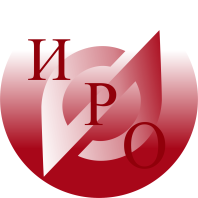 Линейный рейтинг
Ориентирует на оценку результативности
Цель:
Определить результативность и поощрить / наказать  лучших / худших (формально)
Ограничения: 
не позволяет учитывать контекст
не позволяет оценивать эффективность
Кластерный рейтинг
Ориентирует на оценку эффективности
Цель:
Определить эффективность, выявить причины, создать и внедрить программы улучшения, трансляции лучших практик
Возможности:
Определить внешнюю причину происхождения результатов
Выделить школы с низкими, но позитивными результатами
Определить школы с высокими, но негативными  результатами
Недостатки:
типы и количество кластеров выделяются эмпирически
затратность обработки результатов
6
Выбор школ с низкими учебными результатами в кластерном подходе
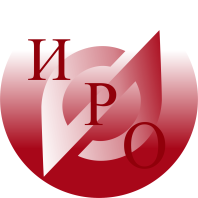 Учебные результаты
+
высокие
+
-
средние
-
низкие
Благоприятность среды
неблагоприятная
благоприятная
7
нейтральная
Подходы к кластеризации в ЯО
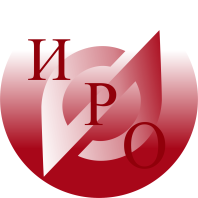 Основания для кластеризации
Муниципальная / частная
Городская / сельская / поселковая
Профильная / непрофильная / вечерняя
Численность контингента
Кластерные группы
Лицеи, гимназии, школы с углубленным изучением отдельных предметов
Вечерние школы
Большие городские школы с численностью более 350 чел.
Малые городские школы с численностью менее 350 чел.
Поселковые школы
Сельские школы
Негосударственные школы (православные гимназии)
Под школами с низкими образовательными результатами понимаются школы, которые в течение продолжительного периода демонстрирует по определенным показателям учебные результаты хуже, чем все школы в данном кластере.
Материалы ЦОиККО Ярославской области
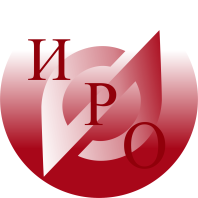 Анализ результатов ЕГЭ школ по кластерным группам
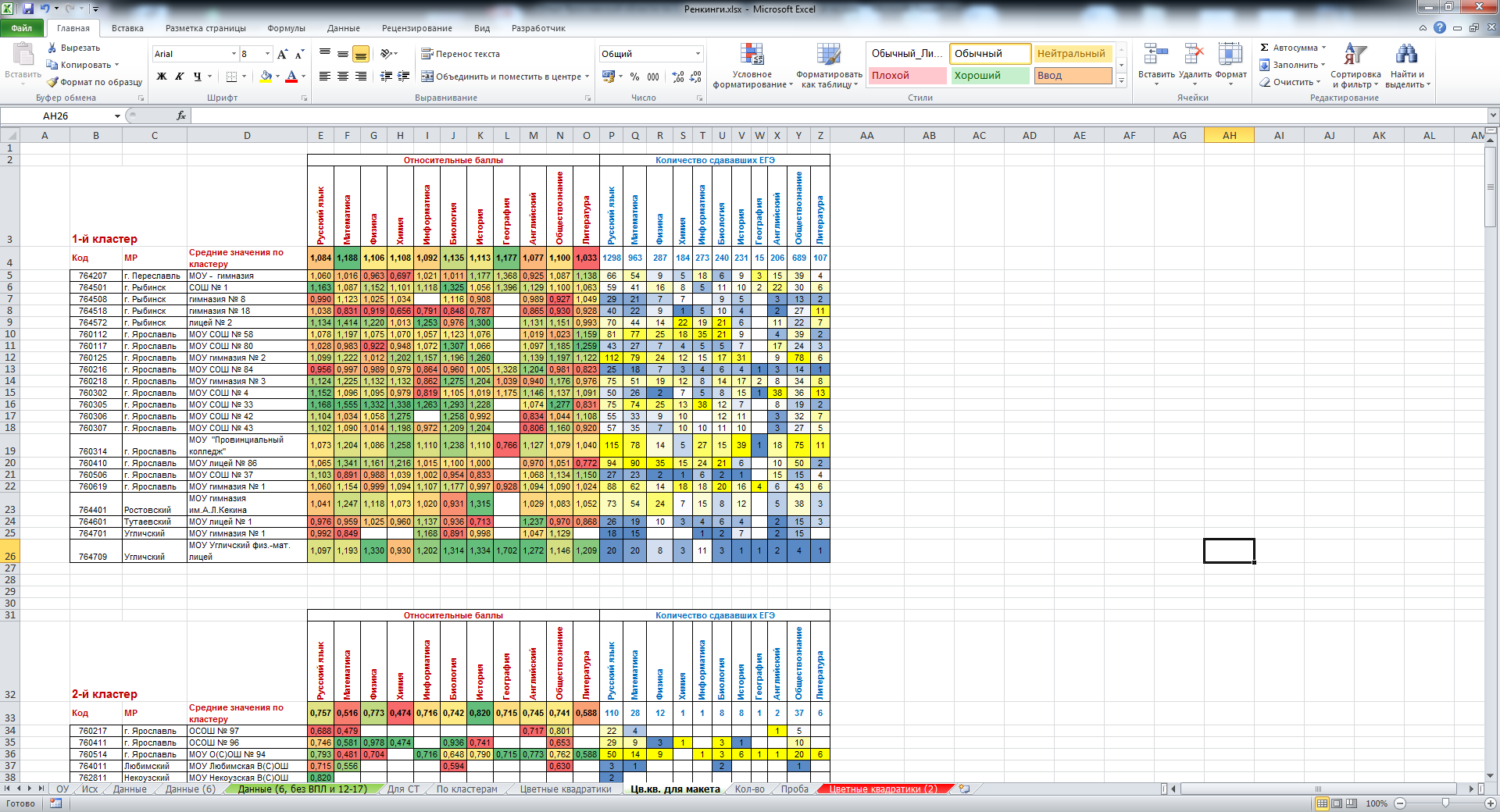 Материалы ЦОиККО Ярославской области
Школы с низкими результатами
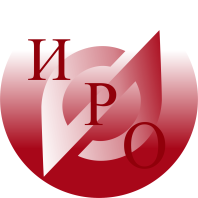 Направления дальнейшей работы
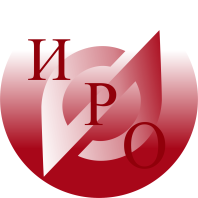 ФЦПРО 2.2
«Повышение качества образования в школах с низкими результатами 
обучения и в школах, функционирующих в неблагоприятных социальных 
условиях, путем реализации региональных проектов и распространение 
их результатов»

В числе работ:
Проведение идентификации школ…
Показатели и критерии отбора школ для ФЦПРО 2.2
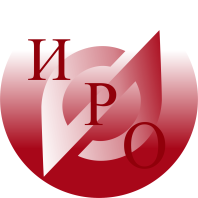 Требования конкурсного отбора
12
Показатели и критерии отбора школ для ФЦПРО 2.2
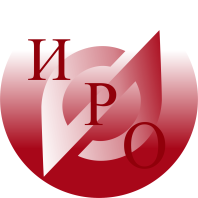 Некоторые вопросы  по применению показателей
Сколько и какие предметы брать для анализа результатов?
 При каком минимальном количестве участников экзамена следует анализировать результаты?
 ЕГЭ и ОГЭ, НИКО сдаются в разных условиях: можно ли считать результаты равнозначными? Куда отнести школу со стабильно низкими результатами по ЕГЭ, но «хорошими» по ОГЭ?
 Как поступить со школами без среднего общего образования?
 НИКО – статистика только за 1 год и по 1 предмету: целесообразно ли брать результаты?
 Переформулировать последний показатель «до 0,5 %»?
Показатели и критерии отбора школ для ФЦПРО 2.2
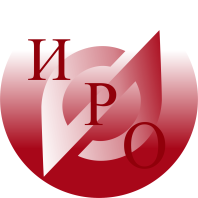 Ярославская область
Построение рейтингов, нахождение их пересечения в «худшей» части, отбор школ
Уточнение показателей и соотнесение их с другими (ВПР, НИКО и проч.)